Delivering on the Needs of Children & Young People with Disabilities 27th & 28th September 2018 
The Bridge House Hotel, Tullamore, Co. Offaly
Welcome & Introduction
Dr. Michael Byrne
   National Disability Children & Families Team
What will today & tomorrow involve?
Today
Session 1: Disability Services – the defining challenge
                    for health & welfare services globally
Session 2: Irish Service Provision – Where are we now?
1pm – Lunch
Session 3: Service Users’ / Families’ perspectives
Session 4: Models & Innovations in Service Provision
                    Globally
 4.30pm Finish
Tomorrow - Plenary
We will start again at 9.30AM
Session 1: Principles of Service Delivery Model
Session 2: Designing the Service
1pm – Lunch
Session 3: Design of Trial Service Model
Session 4: Monitoring & Evaluation
4.00pm Finish
ISCP
Down Syndrome Ireland
National Disability Authority
Forsa
PSI
DFI
INMO
Inclusion Ireland
NCSE
NFVB
AOTI
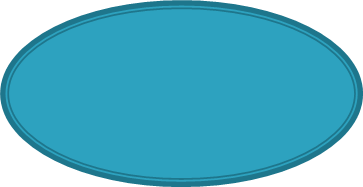 Special Needs Parents Association
SIPTU
NEPS
Not for profit
IASLT
Disability Operations
LOFFA
Disability Strategy
IASW
CHOs
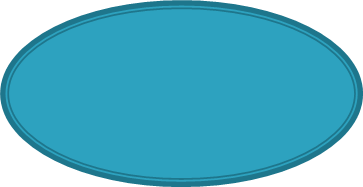 DCA Warriors
DOH
Malcolm “Mac” MacLachlan is Professor of Psychology & Social Inclusion, & Director of the newly established ALL (Assisting Living & Learning) Institute at Maynooth University, Ireland. 

Mac has previously held a Personal Chair in Global Health & has been the Director of the Centre for Global Health, at TCD, & Head of the Department of Psychology at the University of Malawi.  Mac has also held visiting professorships at the universities of Stellenbosch, Olomouc & Harvard. 

Mac is currently Research & Innovation Lead for WHO’s Global Collaboration on Assistive Technology (GATE) programme; & Knowledge Management Lead for the United Nations’ Partnership for the Rights of Persons with Disabilities (UNPRPD). 

Mac is the recipient of a number of awards, including the American Psychological Association’s International Humanitarian Award (2014)
Workshop objectives*
Reflect on the challenges of delivering on service needs

Consider the perspectives of our different stakeholders

Consider models of innovation

Reflect on our principles of service delivery

Design a service to deliver on these & needs

*Record discussions
Desired dynamic – Please…
Contribute – Group work / plenary

Listen

Respect differences of opinion

Be punctual

Put telephones on silent